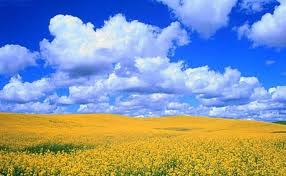 Ми за здоровий спосіб життя
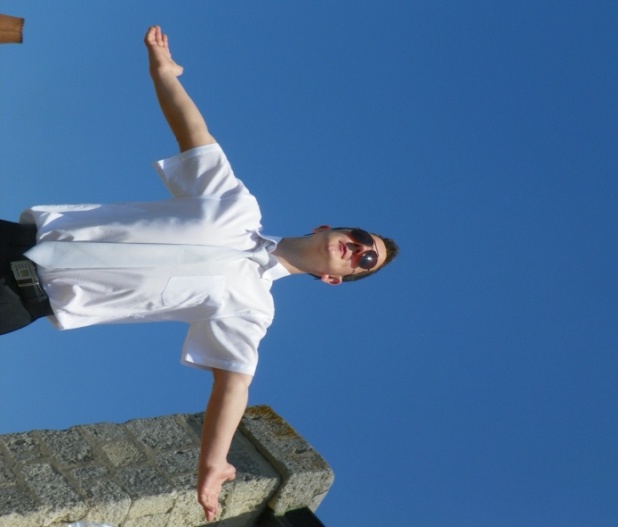 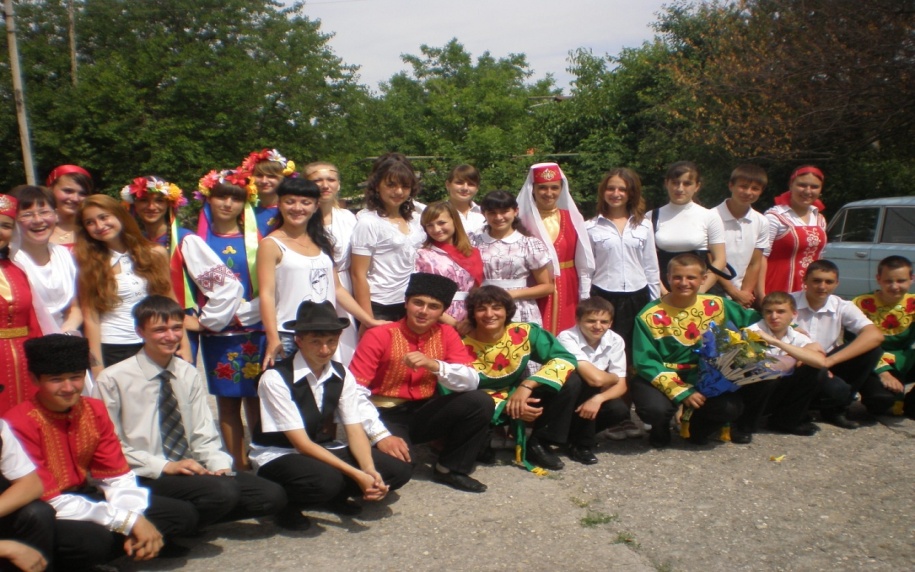 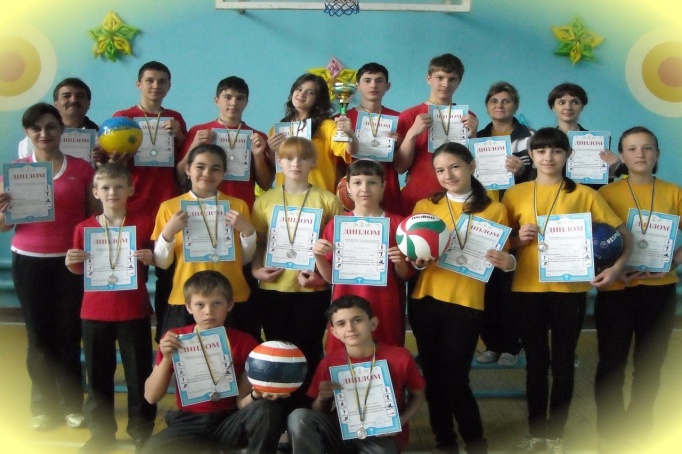 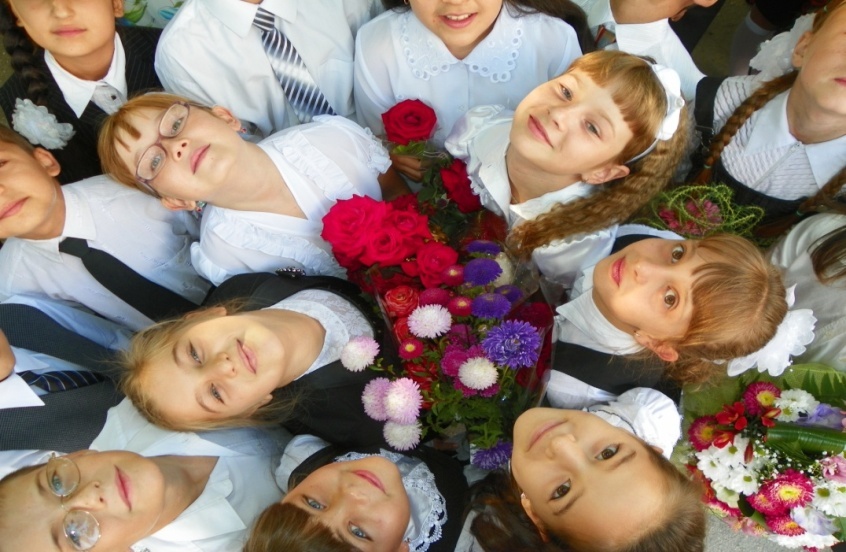 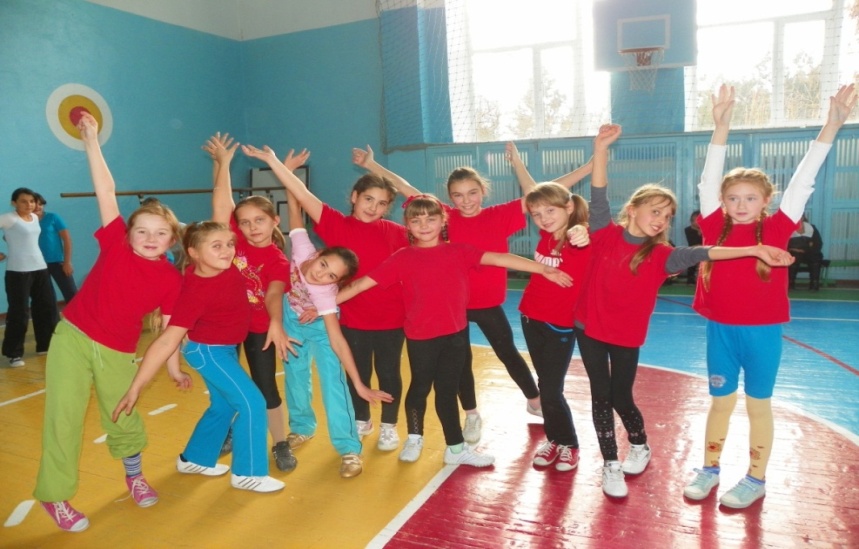 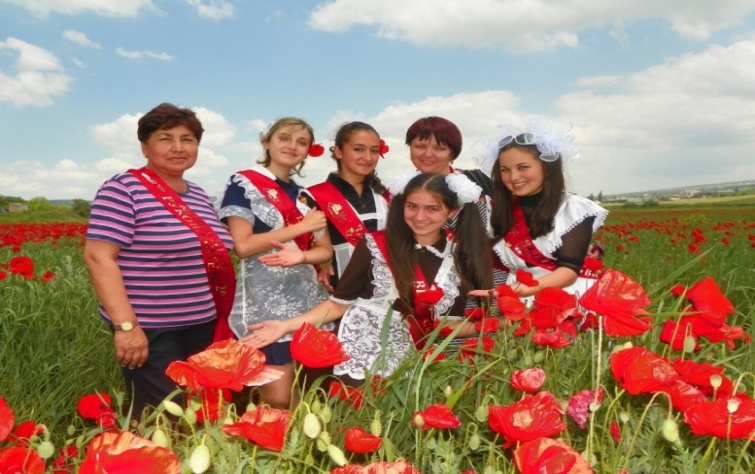 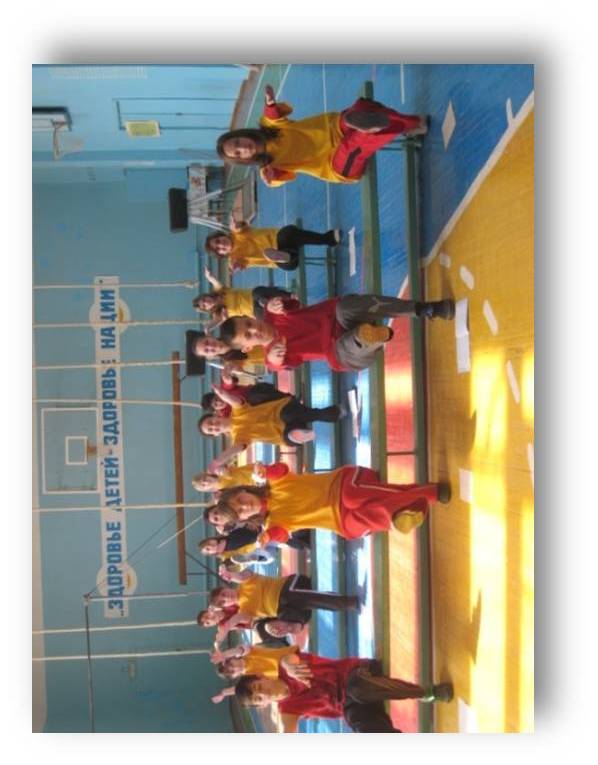 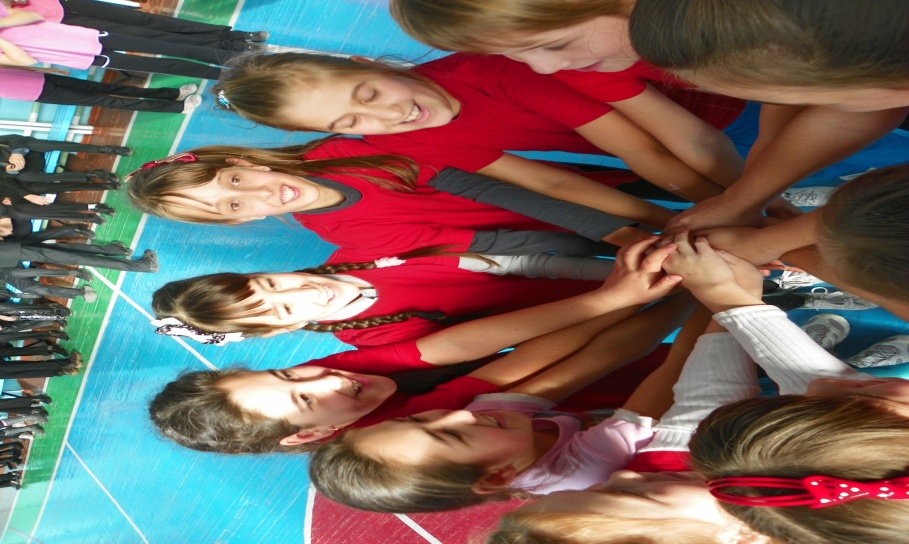 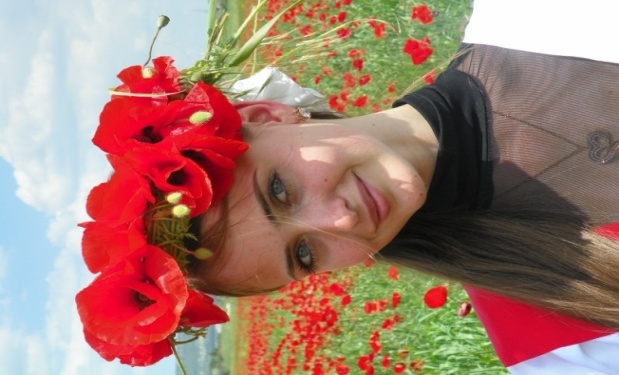 Чистенський  НВК  «школа –гiмназiя»